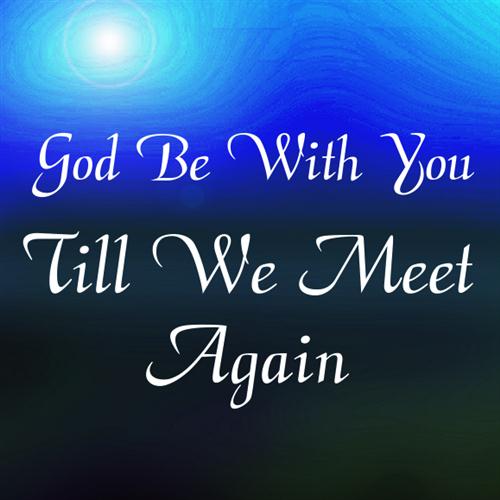 God be with You by Jeremiah Rankin 1880
1. May God guide & be with us until we meet again

God be with you till we meet again, (2 Cor. 13:11-14)
By His counsels guide, uphold you, (Prov. 4:1ff; 6:20ff)
With His sheep securely fold you, (John 10:7-17, 27-30)
God be with you till we meet again.
[Speaker Notes: God's counsels by which He guides us are His revelations in scripture:  We want God to guide us & be with us.  Jesus laid down his life for his sheep- let us listen and follow him and not the voice of a stranger or false teacher.]
God be with You by Jeremiah Rankin 1880
2. May God protect us like mother hen does her chicks 

God be with you till we meet again, (2 Thess. 3:16)
’Neath His wings securely hide you, (Ps. 36:5-7; Mt. 23:37)
Daily manna still provide you, (Matt. 4:4; Jn. 6:27-35)
God be with you till we meet again.
[Speaker Notes: Put your trust under the shadow of his wings or protection.  This is what Jesus desired to do with the Jews before they were destroyed in the destruction of Jerusalem. God provides daily manna through His word. The Lord overshadows his people as a hen protects her brood, or as an eagle covers its young; and we as the little ones run under the blessed shelter and feel at rest.  To cower down under the wings of God is so sweet.  Although the enemy be far too strong for us, we have no fear, for we nestle under the Lord's wing.]
God be with You by Jeremiah Rankin 1880
3. May God’s banner of love protect us from death 

God be with you till we meet again, (Matt. 28:20)
Keep love’s banner floating o’er you, (Song of Sol. 2:4)
Smite death’s threat’ning wave before you, (Ps. 60:4-5)
God be with you till we meet again. (Mt. 8:24; Heb. 2:14)
[Speaker Notes: Benefit of love is that it will smite the threatening waves and the fear of death through the sacrifice of Christ for us. Keeping a banner over one is a sign of possession, just as the Shunemite lass declared here committment to her betrothed:]
God be with You by Jeremiah Rankin 1880
After death comes the judgment. We will all meet at Jesus’ feet where every knee will bow & tongue will confess that Jesus is Lord (Heb. 9:27; Phil. 2:9-11; 1 Co. 15:20-28).
Till we meet, till we meet,
Till we meet at Jesus’ feet;
Till we meet, till we meet,
God be with you till we meet again. (1 Th. 5:23)